Comprendre l’Aide à la Jeunesse, pour mieux collaborer…
Réponse aux besoins
Eviter les dangers.Difficultés.Réponse aux droits.
Droits fondamentaux
Prévention AJ
1ère ligne
Aide spécialisée AJ
[Speaker Notes: Lorsque la difficulté est d’ordre éducative, que l’intervention des services de 1ère ligne semble insuffisante et/ou qu’elle nécessiterait des moyens spécifiques, alors elle est orientée vers la seconde ligne ; dite « aide spécialisée de l’AJ ».          Le passage de l’un à l’autre, peut se faire à partir d’une orientation, d’un accompagnement ou d’un signalement.]
II
Qu’est-ce que la prévention?
La prévention, c’est un ensemble d’actions pour aider les jeunes vulnérables de 0 à 22 ans, afin de réduire les risques de difficultés et de violences, que ce soit contre eux ou qu’ils en soient à l’origine.
Prévention éducative actions individuelles ou communautaires
Prévention sociale actions sur l’environnement du jeune
Tous les 3 ans
Division de Charleroi
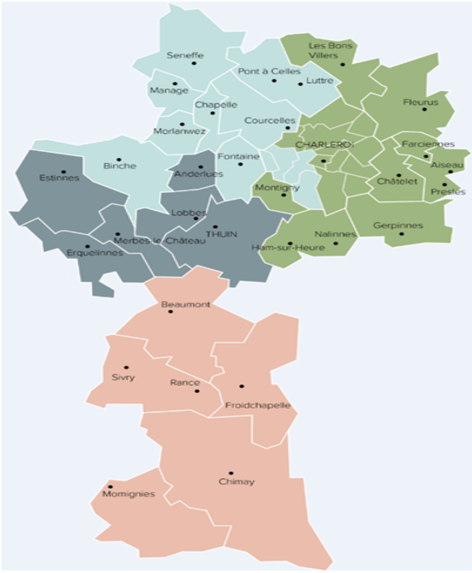 Diagnostic social
1ère division dont le taux de chômage des 18-24 ans 
est le plus élevé 35,94%
(Charleroi, Farciennes et Erquelinnes)
3ème division dont le nombre de jeunes de 18-24 ans 
bénéficiant du RIS est le plus élevé  => 12,03%
(Farciennes, Châtelet et Manage)
DECROCHAGE SCOLAIRE 
 2,6 % des jeunes en FWB sont en décrochage scolaire
                           Hausse de 32,5% depuis 2022 et de 90,5% depuis 2019
	- 1.855 élèves absents en 3e maternelle, 
	- 6.217 (dont 661 dans l’enseignement spécialisé) en primaire,
	- 12.616 (dont 1.691 dans le spécialisé) en secondaire.
Organisation du code 
décret du 18 janvier 2018 portant le code de la Prévention, de l‘Aide à la Jeunesse et de la Protection de la Jeunesse 17 janvier 2018
Aide négociée
Prévention
Aide contrainte
SAJ

 Situation de difficultés ou danger

 - Identifier le recours à l’aide spécialisée
 - PA proposé aux familles
 - Accord du jeune (+ 12 ans) et des responsables légaux
AMO

 Accompagnement 
socio-éducatif dans le milieu de vie

 - Absence de mandat
 - Gratuit
 - Confidentiel
SPJ

 - Danger et 
non-collaboration 
du jeune et/ou des responsables légaux
- Faits qualifiés infraction
Signalement état de danger et/ou difficultés (graves) d’un enfant (0-18 ans)
Demande au SAJ
(examen de la demande)
Note de synthèse
Pôle permanence
(1er examen de la situation)
Pôle mission individuelle
(investigation et/ou suivi de la situation)
Orientation
 
avec ou sans accompagnement 

Classement

ou

Aide spécialisée nécessaire
Accord

Programme d’aide proposé par le Conseiller de l’AJ 

-Le jeune (+12 ans)
-Les personnes qui exercent l’autorité parentale
Parquet Jeunesse
Désaccord



+ état de danger
Tribunal 
de la 
jeunesse
Classement 
sans suite
Mesure mise en application par le SPJ
A l’initiative du Conseiller de l’Aide à la Jeunesse
A l’initiative du Parquet
Urgence
Désaccord
Ordonnance rendue par le Juge de la jeunesse
Eloignement urgent du jeune
Examen de la situation par le SAJ
En soirée en semaine
Durant la garde WE (après échange avec CAJ)
Le lendemain max d’une mesure prétorienne
Processus d’Urgence (article 37 et 37/1)
Envoi Note de 
synthèse au parquet
(30 jours)
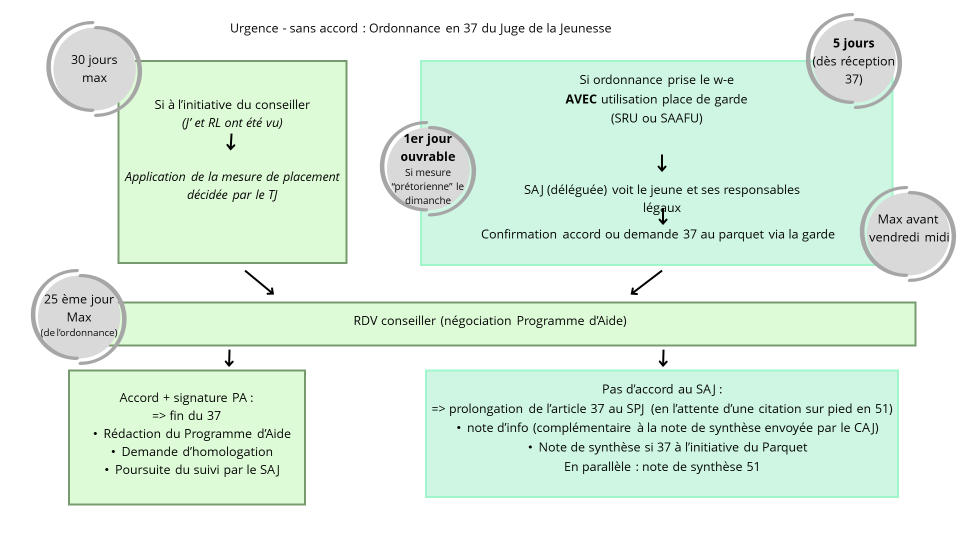 Agents de liaison
Appui SAJ-SPJ
Soutien pédagogique
Suivre les protocoles de collaboration
Actions intra et intersectorielle (groupes de travail,... )
Eclairer le CCIS sur les besoins des SAJ et SPJ 
(ex : programmation en matière de services)
SAJ
Relayer les constats
de terrain
Assister ou représenter le conseillère dans 
les diverses plateformes sur la division
Agent 
de liaison
Section 
de prévention
SPJ
V
IPPJ : 
Institutions Publiques de protection de la jeunesse
Objectifs : réinsertion sociale avec une démarche éducative et restauratrice
6 IPPJ en Fédération Wallonie Bruxelles
3 types de projets éducatifs : Evaluation et orientation/ Education/intermède (Time out)
Processus de prise en charge en IPPJ et en EMA – le continuum ou trajet éducatif
Décision du juge de la jeunesse
Saisine du Tribunal de la Jeunesse
SAJ Liaison :  liaison.saj.charleroi@cfwb
Prévention Charleroi : prevention-charleroi@cfwb.be
Nous vous remercions de votre attention…